Φωνολογία & Μορφολογία
Μαρία Μητσιάκη, Eπίκουρη Καθηγήτρια
mmitsiaki@helit.duth.gr
Κάρεν Χαναγκιάν
karechan@helit.duth.gr
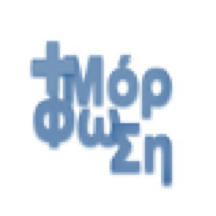 Περιεχόμενα
Α. Φωνολογία
Φώνημα/ Ελεύθερα εναλλασσόμενοι φθόγγοι
Αλλόφωνα
Ελάχιστα ζεύγη/ Διακριτικά χαρακτηριστικά
Σημάδεμα/ Ουδετεροποίηση
Φωνολογικές διαδικασίες
Προσωδιακά στοιχεία
Β. Μορφολογία
Μόρφημα/ Ελεύθερες εναλλασσόμενες μορφές
Αλλόμορφα/ Φωνολογικά καθορισμένα αλλόμορφα
Μορφολογική τυπολογία
Είδη μορφημάτων
Σύνθεση
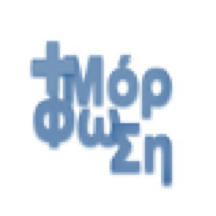 Φώνημα
Η μικρότερη διακριτική εναλλάξιμη μονάδα έκφρασης.
Το φώνημα δεν αποτελεί γλωσσικό σημείο εφόσον δεν είναι φορέας σημασίας  μονάδα β’ άρθρωσης.
Μικρότερη μονάδα σημαίνει ότι το φώνημα δεν αποτελεί συνδυασµό   άλλων στοιχείων και συνεπώς δεν µπορεί να τεµαχισθεί σε µικρότερες  µονάδες.
Πεπερασμένος αριθμός φωνημάτων.
Η φωνολογία εξετάζει  την έκφραση, όχι  το  περιεχόµενο  των     γλωσσικών  σηµείων.
Φωνολογία
Σημαίνον
(!) Φωνητική- Φωνολογία
Άπειρος αριθµός φωνητικών τεµαχίων  στο πολύ περιορισµένο σύνολο  των φωνηµάτων µιας γλώσσας. Ο αριθµός των φωνηµάτων όλων των γλωσσών ανάγεται σε µερικές δεκάδες.
Ελάχιστα ζεύγη
Συνιστούν λέξεις µε διαφορετικά σηµαινόµενα των οποίων τα σηµαίνοντα δεν διαφέρουν παρά µόνον ως προς ένα φωνητικό τεµάχιο στην ίδια θέση.
[΄kano] : [΄xano]
[΄vlaxos] : [΄vraxos]
Φθόγγοι σε παραδειγµατικές σχέσεις αντίθεσης
k  ano                        Υποκαταστασιμότητα
p  ano
x  ano
r   ano
Η δυνατότητα εναλλαγής ενός φθόγγου  (ή γλωσσικού στοιχείου γενικότερα) µε  κάποιον άλλον στο ίδιο περιβάλλον.
Ελεύθερα                  εναλλασσόμενοι φθόγγοι
Ένα φώνηµα πραγµατώνεται µε φθόγγους στη φωνητική  ουσία.                      Εµφάνιση διαφορετικών φθόγγων στο ίδιο περιβάλλον χωρίς διακριτική λειτουργία.
[΄pede] και [΄pende]
[e΄ndaksi] και [e΄daksi]
Σχέση ελεύθερης ποικιλίας/              Δεν υπάρχει διακριτική λειτουργία
Αλλόφωνα φωνημάτων
Το ίδιο φώνηµα πραγµατώνεται µε διαφορετικό τρόπο ανάλογα µε το περιβάλλον.
[΄çeri]  [΄çiros]
[xa΄ra]   [xo΄revo]
≠
Το φώνηµα   /x/ προφέρεται  ως [x]  όταν ακολουθεί   πισινό φωνήεν (a/o/u)
Το φώνηµα   /x/ προφέρεται ως [ ç ]  όταν ακολουθεί   µπροστινό φωνήεν (e/i)
Αλλόφωνα φωνημάτων
Έχουν συµπληρωµατική κατανοµή αφού δεν εµφανίζονται ποτέ στο ίδιο περιβάλλον, και κατά συνέπεια δεν µπορούν να βρίσκονται σε σχέση αντίθεσης, να έχουν δηλαδή διακριτική λειτουργία.
Οι διαφορετικοί φθόγγοι του ίδιου φωνήµατος που προσδιορίζονται από το περιβάλλον του      φωνήματος.
Εφαρμογή
Σας δίνονται παρακάτω ορισμένες λέξεις, μελετήστε τις λέξεις και προσπαθήστε να βρείτε τα αλλόφωνα κάθε φωνήματος.
[m΄ilo], [m΄onos], [n΄eos], [l΄oγos], [korif΄i], [sp΄oŋgos], [x΄oros], [aγ΄onas], [ʝer΄os], [΄oçi], [΄aɲɟelos], [c΄ima], [eʎ΄a], [z΄arʝa], [karfç΄a], [΄aɱfia], [ɲ΄ata], [aŋg΄aθi]
Aλλόφωνα φωνημάτων
[ l]
[ g]
[ k]
/l/
/g/
/k/
[ʎ]
[ɟ]
[c]
[n]
[i]
/n/
/i/
[ ɲ]
[ʝ]
[ŋ]
[ç]
[ x]
[ γ]
[ m]
/x/
/γ/
/m/
[ç]
[ʝ]
[ɱ]
Aλλόφωνα φωνημάτων
Διακριτά χαρακτηριστικά
Αποτελούν πραγµατώσεις φωνηµάτων της ελληνικής γλώσσας.
Η άποψη αυτή υποστηρίχθηκε  από     τον Jacοbson
[faros]     [varos]
Έχουν πολλά κοινά χαρακτηριστικά:
 συµφωνικοί, χειλοδοντικοί, στοµατικοί, τριβόµενοι φθόγγοι.
[-ηχηρό]    [+ηχηρό]
Ένα φώνηµα µπορούµε να το περιγράψουµε ως το σύνολο των διακριτικών του χαρακτηριστικών.
Σημαδεμένα/ Ουδετεροποίηση
Όταν δύο φωνήµατα διαφέρουν ως προς ένα διακριτικό χαρακτηριστικό,  λέµε ότι το φώνηµα που το έχει είναι  σηµαδεµένο (marked)  και το άλλο ασηµάδευτο (unmarked)  ως προς το χαρακτηριστικό αυτό.
Tο φώνηµα /d/  είναι σηµαδεµένο ως προς την ηχηρότητα ενώ το /t/  είναι ασηµάδευτο.
Παράδειγμα  «φοράδα»  (+θηλυκό)   
   ενώ η λέξη «άλογο» είναι ασηµάδευτη
Τα ασηµάδευτα γλωσσικά στοιχεία έχουν ευρύτερη κατανοµή.
Ουδετεροποίηση
Σε πολλές γλώσσες συμπεριλαμβανομένης και της γερμανικής υπάρχει μια φωνημική διαφορά ανάμεσα στα ηχηρά και τα άηχα σύμφωνα στις περισσότερες θέσεις της λέξης, όμως τα ηχηρά σύμφωνα δεν εμφανίζονται στο τέλος της λέξης.
Παράδειγμα  ‘’rad’’ τροχός  και  ‘’rat’’ συμβουλή προφέρονται και οι δύο με τον ίδιο τρόπο, δηλαδή  [raːt]
Ουδετεροποίηση στη ν.ε.
Στα βόρεια ιδιώµατα της Νέας Ελληνικής:
Στην περίπτωση των φθόγγων  [s]  και [z]
καιρός  /ce΄ros/   /ci΄ros/  και σχολείο /sxo΄lio/  /sxu΄liu/​
Σε θέση άτονης συλλαβής δεν λειτουργεί η αντίθεση του µεσαίου ανοίγµατος µεταξύ των φωνηµάτων /i/ και /e/  και /o/ και /u/
Φωνήματα [s]  και [z]
Μπορεί σε κάποιες περιπτώσεις να δίνουν την εντύπωση αλλοφώνων του ιδίου φωνήµατος. Δίνουν ελάχιστα ζευγάρια:
(2)
[spao]
[zvino]
(1)
S  is 
  Z  is
Είναι δηλαδή διαφορετικά φωνήµατα
Όµως πριν από άηχο σύµφωνο υπάρχει µόνο ο φθόγγος [s] ενώ πριν ηχηρό µόνο ο φθόγγος [z].
(1) Οι δύο αυτοί φθόγγοι, πριν από φωνήεν βρίσκονται σε σχέση αντίθεσης ή ισοδύναµης κατανοµής, όπως λέµε. Δηλαδή µπορούν να µοιραστούν το ίδιο περιβάλλον και να δώσουν διαφορετικές µονάδες πρώτου επιπέδου
(2) Πριν από σύµφωνα, παρουσιάζουν συµπληρωµατική κατανοµή, δηλαδή δεν µπορούν ποτέ να µοιραστούν το ίδιο περιβάλλον
Φωνολογικές διαδικασίες
Υπερωικοποίηση
     /sin + xoro/   [siŋxoro] (συγχωρώ)
   /+ ένρινο/ /n/  [-πρόσθιο, + οπίσθιο] [ŋ]  -  [+σύμφωνο, -πρόσθιο, + οπίσθιο] [k, x, γ]
Χειλικοποίηση
    /sin + fero/  [siɱfero]
/+ ένρινο/ /n/  [-κορωνικό] [ɱ]  -  [+σύμφωνο, -κορωνικό] / [p, f, v]  τάξη χειλικών συμφώνων
Ουρανικοποίηση
   κήπος [cipos], χήρα [çira]
   Ένα -ουρανικό [k, x, γ] προσαρμόζεται στην πρόσθια άρθρωση ενός ακόλουθου πρόσθιου φωνήεντος [i, e]
Αφομοίωση ως προς την ηχηρότητα
   /en + timi/  [endimi]
  /t/ [+κλειστό, -ηχηρό]  [+ ηχηρό]
Tα άηχα κλειστά σύμφωνα /p,t,k/ γίνονται τα αντίστοιχα ηχηρά /b,d,g/ λόγω της επίδρασης ένρινου συμφώνου.

Ηχηροποίηση
  /is + valo/  /izvalo/
   /s/ /+σύμφωνο, +διαρκές, -ηχηρό/  [+ηχηρό]

Αηχοποίηση
  /kovo/  /kofto/
/v/ /+σύμφωνο, +διαρκές, +ηχηρό/  [-ηχηρό]
Προσωδιακά στοιχεία
Η παύση, ο ρυθµός, ο τόνος, ο επιτονισµός.                                                                        Υπερτµηµατικά   ή υπερτεµαχικά, επειδή συνήθως δεν αφορούν ένα φωνητικό τεµάχιο, αλλά ακόµη κι ολόκληρο το γλωσσικό εκφώνηµα, µπορούν να έχουν εκφραστική, οριοθετική, αλλά και διακριτική λειτουργία.
Μέχρι τα 5-6 ένα παιδί µπορεί να κατακτήσει και την προσωδία µιας ή περισσοτέρων γλωσσών εκτός από τη µητρική του.
Είναι τα πιο δύσκολα φαινόµενα στην εκµάθηση µιας ξένης γλώσσας
Τόνος
Δυναµικός τόνος: οφείλεται  στην ένταση  του ήχου
Μπορεί να είναι ακίνητος, να εµφανίζεται δηλαδή πάντα στην ίδια θέση στο πλαίσιο της λέξης ( ασκεί οριοθετική λειτουργία)
Μπορεί να είναι κινητός συχνά αναλαµβάνει διακριτική λειτουργία
Μουσικός τόνος: οφείλεται στο ύψος του ήχου. Η διαφοροποίηση στο ύψος της φωνής, συνήθως στο πλαίσιο µιας συλλαβής.Ο µουσικός τόνος πιο σωστά λέγεται και προσωδιακός τόνος.
Επιτονισμός
Ο τόνος ανήκει στη συλλαβή ενώ ο επιτονισµός σε ολόκληρο το εκφώνηµα. Ουσιαστικά είναι η µελωδική καµπύλη. Μπορεί να ασκήσει ταυτόχρονα οριοθετική, εκφραστική και διακριτική λειτουργία.
Μόρφημα
Η µικρότερη µονάδα έκφρασης  που είναι φορέας σηµασίας.
Σχηµατισµός µονάδων πρώτης άρθρωσης.
α  δια  περα  σ  τ  ος
γραμματική σημασία​​ 
(γένος, πτώση, αριθμός, γραμματική κατηγορία)
γραμματική σημασία​
 ρηματικό επίθετο
γραμματική σημασία αντίστροφη ενέργεια
γραμματική σημασία
παρελθόν Αόριστος
γραμματική σημασία,
δηλώνει το διαμέσου
λεξική σημασία
Αλλόμορφα
Οι µορφές του µορφήµατος δεν µπορούν να εµφανισθούν ποτέ στο ίδιο περιβάλλον. Βρίσκονται σε παραδειγµατικές σχέσεις συµπληρωµατικής κατανοµής
Μορφολογικά καθορισμένα αλλόμορφα
Παραδειγµατικός άξονας
H επιλογή του  ενός ή του άλλου αλλόμορφου δεν καθορίζεται από φωνολογικές απαιτήσεις αλλά από απαιτήσεις του περιβάλλοντος (συγκεκριμένα στο παράδειγμα από τη ρηματική όψη)
συνοπτικό θέμα​
/fα- /  /fao/
/tro-/  /troo/
μη συνοπτικό θέμα
Φωνολογικά καθορισμένα αλλόμορφα
Υπάρχουν αλλόµορφα ενός µορφήµατος που οφείλονται στο φωνολογικό περιβάλλον.
[fiγ  o]
Η εµφάνιση του ενός, ή του άλλου, αλλόµορφου εξαρτάται από το αν το φώνηµα  /γ/  ακολουθείται από  µπροστινό ή πισινό φωνήεν.
[fiʝ   is]
Ελεύθερα εναλλασσόμενες μορφές
Παραδειγµατικές σχέσεις ελεύθερης ποικιλίας στις µορφές ενός µορφήµατος.
Αν αντικαταστήσουµε τη µορφή   /ume/   µε τη µορφή /ame/ στη λέξη /aγapume/  δεν αλλάζει η σηµασία της.
       αγαπάμε = αγαπούμε,  ζήταγα = ζητούσα,  τραγουδάνε = τραγουδούνε
Είδη λέξεων
γραμματικές : συνδυασμός θέματος και κλιτικού μορφήματος                            π.χ. γράφ-εις
φωνολογικές : πραγμάτωση γραμματικών λέξεων σε ακολουθία φωνημάτων  π.χ. [γrafis]
ορθογραφικές λέξεις : γραπτή αναπαράσταση λέξεων  π.χ. γράφεις
Μορφολογική τυπολογία
Αναλυτική τυπολογία
Μια προς μια αντιστοιχία μορφήματος και λέξης, σχεδόν ανύπαρκτη μορφολογία αντίθετα αυξημένη σύνταξη.
     Πρότυπο γλώσσας: κινέζικη 
     Παράδειγμα: 狗 [gǒu] σκυλί
[wɔ    mʌn     tyεn    tsin      lʌ] 
εγώ   ΠΛΗΘ. παίζ-   πιάνο ΑΟΡΙΣΤΟΣ
Συγκολλητική τυπολογία
Μονοσήμαντη αντιστοιχία ανάμεσα σε μορφή και μόρφημα.
Πρότυπο γλώσσας: τουρκική
oda (δωμάτιο) και lar (πληθυντικός αριθμός)  odalar (δωμάτια)
Διαχυτική τυπολογία
Ο τεμαχισμός της λέξης σε μορφές δεν είναι απλός. Μορφολογική δομή λέξεων = περίπλοκη, η γραμματική σημασία δηλώνεται στο πλαίσιο της λέξης
Πολυσυνθετική τυπολογία
κάθε λέξη αποτελείται απο ́ πολλάμορφήματα και αντιστοιχούν σε ολόκληρη πρόταση, ολόκληρες προτάσεις αποτελούνται απόμια λέξη, ακόμη και το αντικείμενο ενσωματώνεται μέσα στη λέξη.
qaya:liyu:lu:ni 
‘ήταν τέλειος (-yu-) στο να φτιάχνει (-li-) καγιάκ (qaya:-)’
ένα μόρφημα
πολλά μορφήματα
Αναλυτική τυπολογία
Πολυσυνθετική τυπολογία
Είδη μορφημάτων
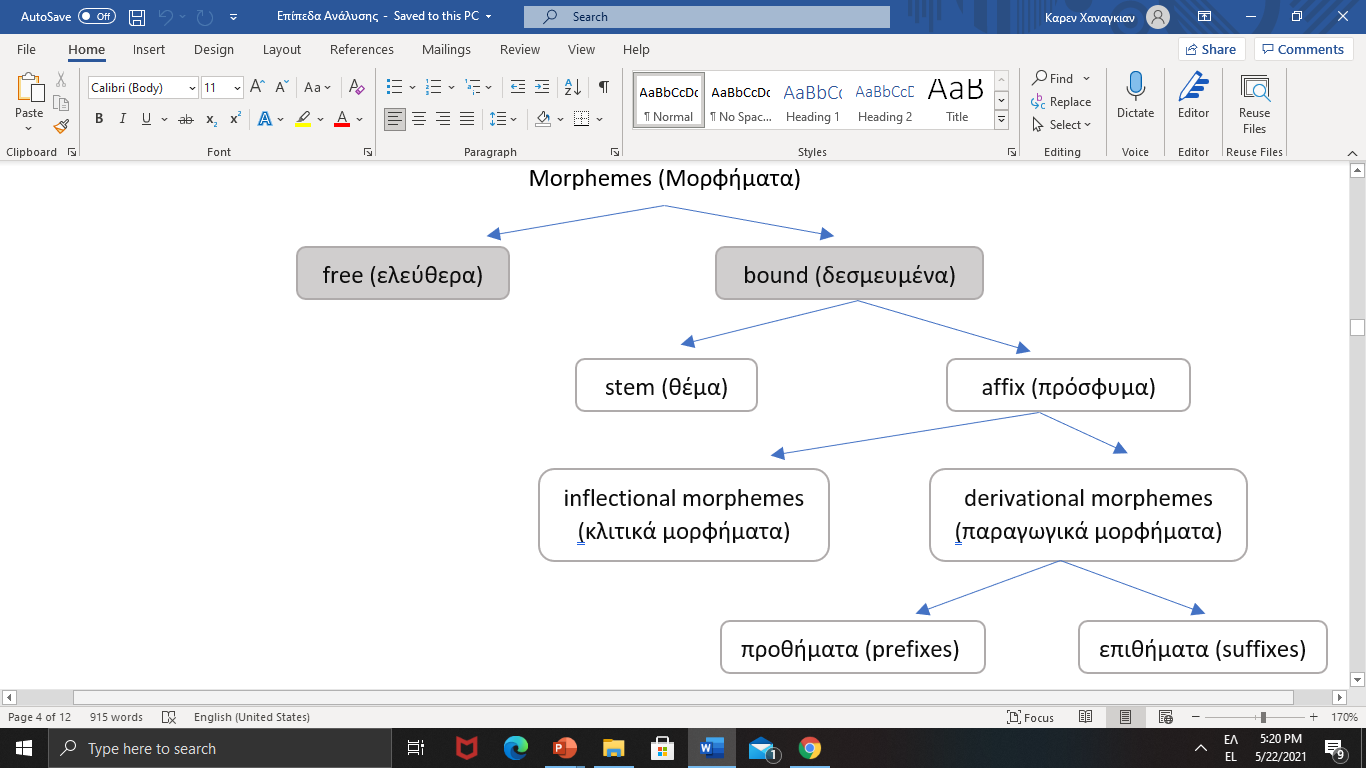 Σύνθεση
Παρατακτική/ υποτακτική σύνθεση
Παρατακτική σύνθεση​: ενώνονται στοιχεία της ίδιας γραμματικής κατηγορίας 
     (π.χ. ανάβω + σβήνω = αναβοσβήνω) (ρήμα + ρήμα)
     (π.χ. τραπέζι + μαντήλι = τραπεζομάντηλο)  (ουσιαστικό + ουσιαστικό)
     (π.χ. καστανός + ξανθός = καστανόξανθος) (επίθετο + επίθετο)
Υποτακτική σύνθεση​: 
      I. προσδιοριστικά σύνθετα (τρελοκόριτσο) το α΄ συνθετικό προσδιορίζει το β΄συνθετικό
     II. Εξαρτημένα σύνθετα το πρώτο συμπλήρωμα του δεύτερου (ελαιοκαλλιέργεια)
Κεφαλή
Δίνει στη σύνθετη λέξη την γραμματική κατηγορία
   π.χ. αγοροκόριτσο, κορίτσι = ουσιαστικό
I. εσωκεντρική σύνθετη λέξη, το δεύτερο συνθετικό λειτουργεί ως κεφαλή (τυροσαλάτα)
II.εξωκεντρική σύνθετη λέξη, απορρέει από στοιχεία έξω της δομής (καλότυχος, τύχη ουσ.)
Ασκήσεις
Να μεταγράψετε φωνητικά τις παρακάτω φράσεις: 
Η Μητσιάκη μάς δίδαξε φωνητική και φωνολογία.

Πολλοί άνθρωποι νομίζουν ότι η μελέτη των φθόγγων είναι εξαιρετικά ενδιαφέρουσα. 

Η ελληνική εκδοχή αυτού του εγχειριδίου κυκλοφόρησε από τις εκδόσεις Τζιάφα.
[b, d, d̪, ɟ, g, v, ð, z, ʝ, ɣ, m, ɱ, n̪, n, ɲ, ŋ, l, ʎ, r, ɾ, p, t̪, t, c, k, f, θ, s, ç, x]
Ασκήσεις
Να τεμαχίσετε τις παρακάτω λέξεις στα μορφολογικά συστατικά τους, χρησιμοποιώντας απλές παύλες, π.χ. μπακάλ-ικ-ο. 
ξεκλείδωσε:

μεταξένιος: 

Αβδηρίτης:

σουβλατζίδικο:

αγοροκόριτσο: